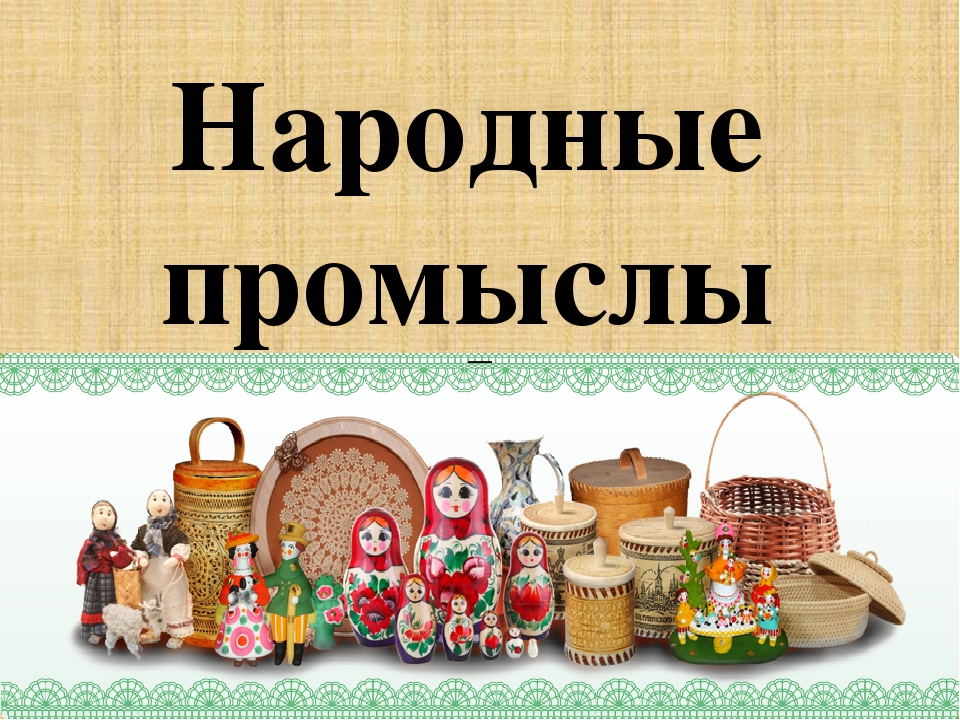 Воспитатель: Шокурова О.В
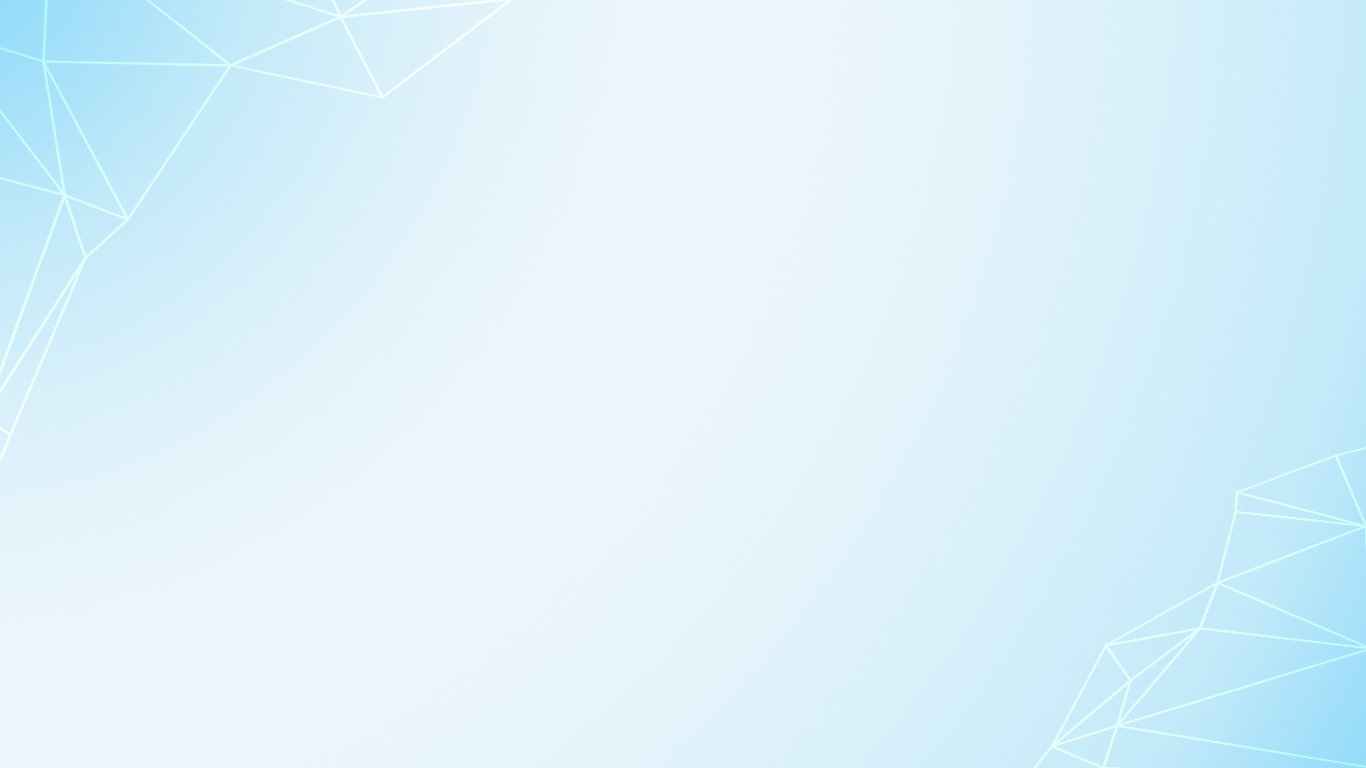 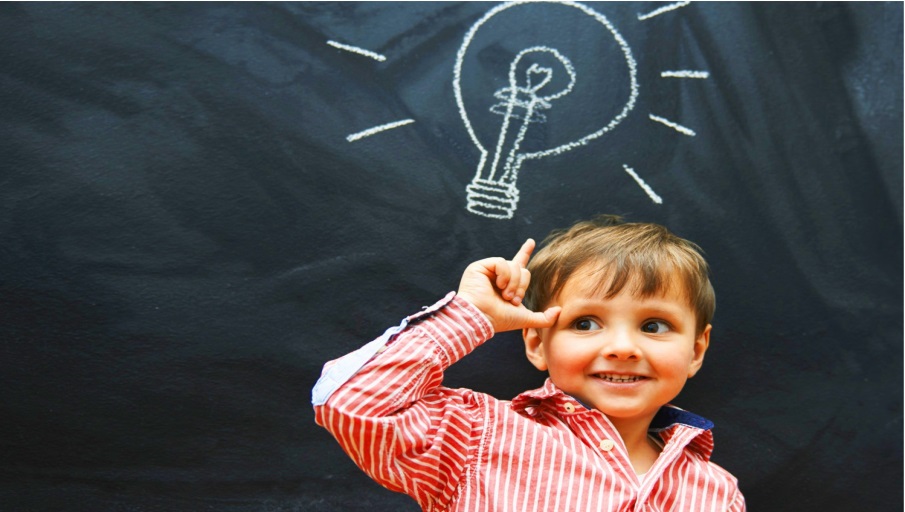 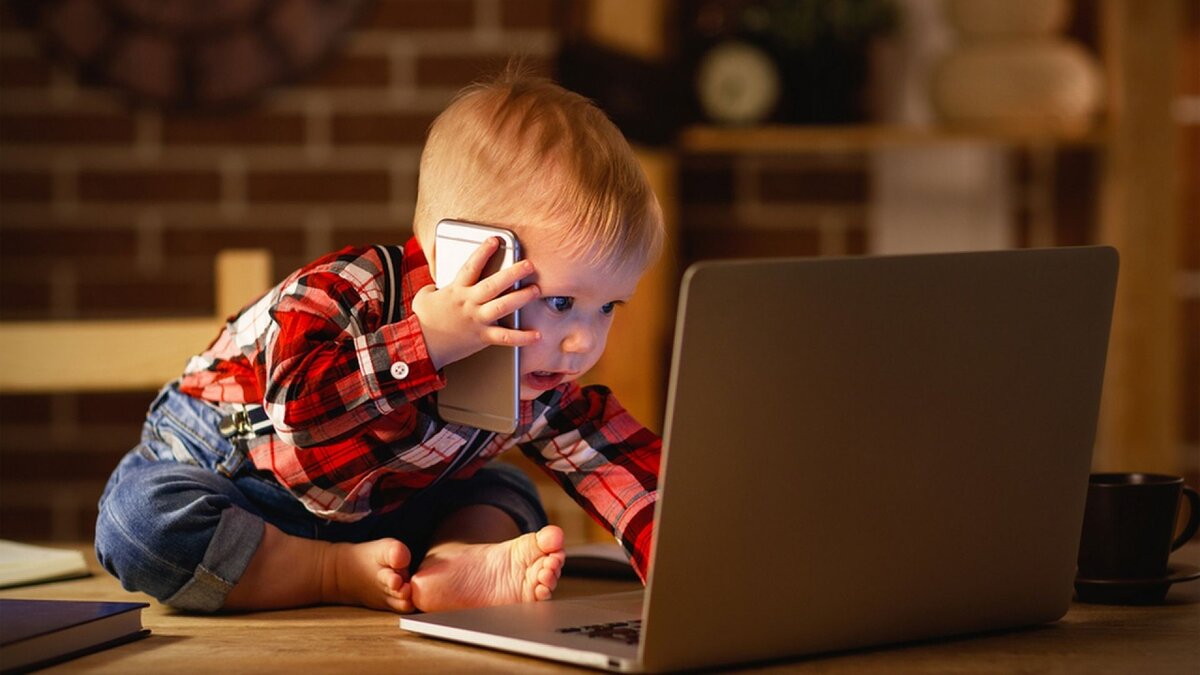 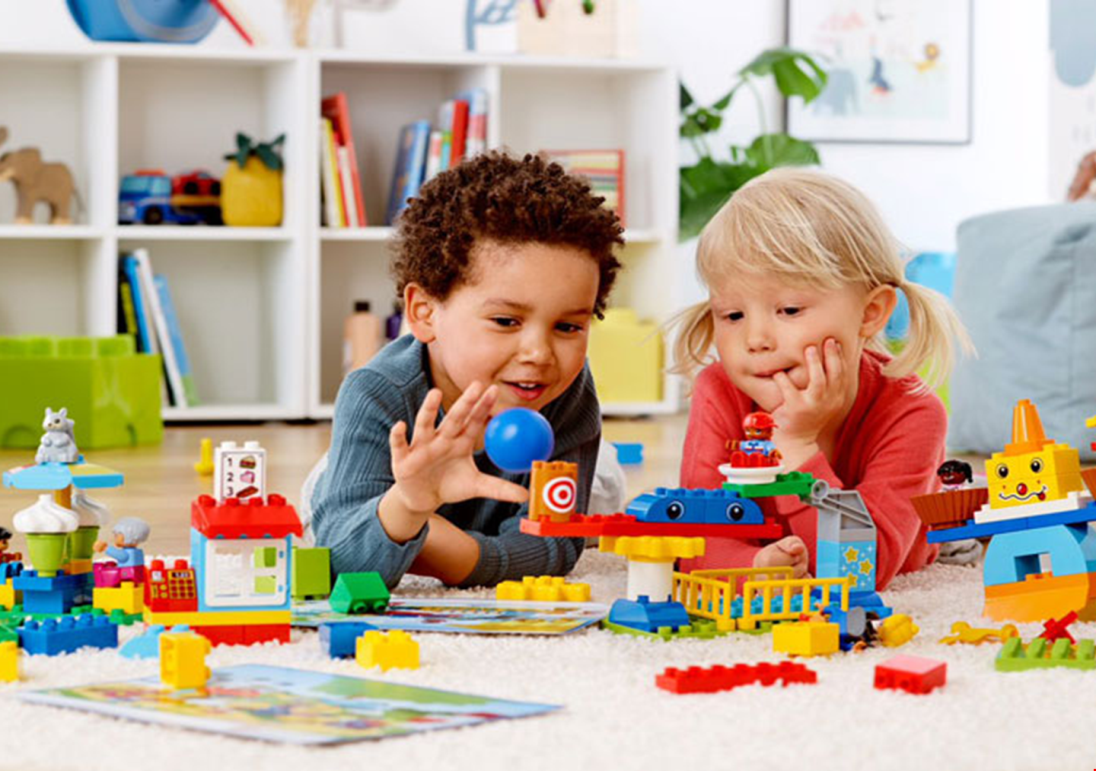 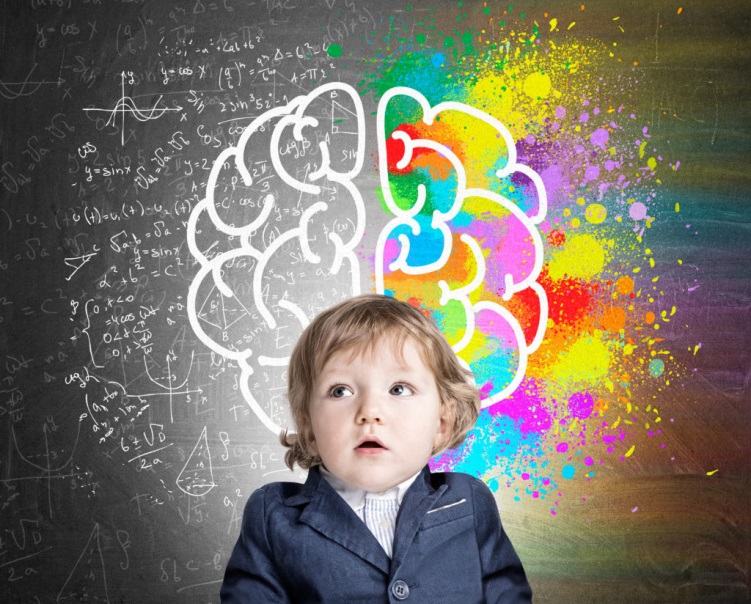 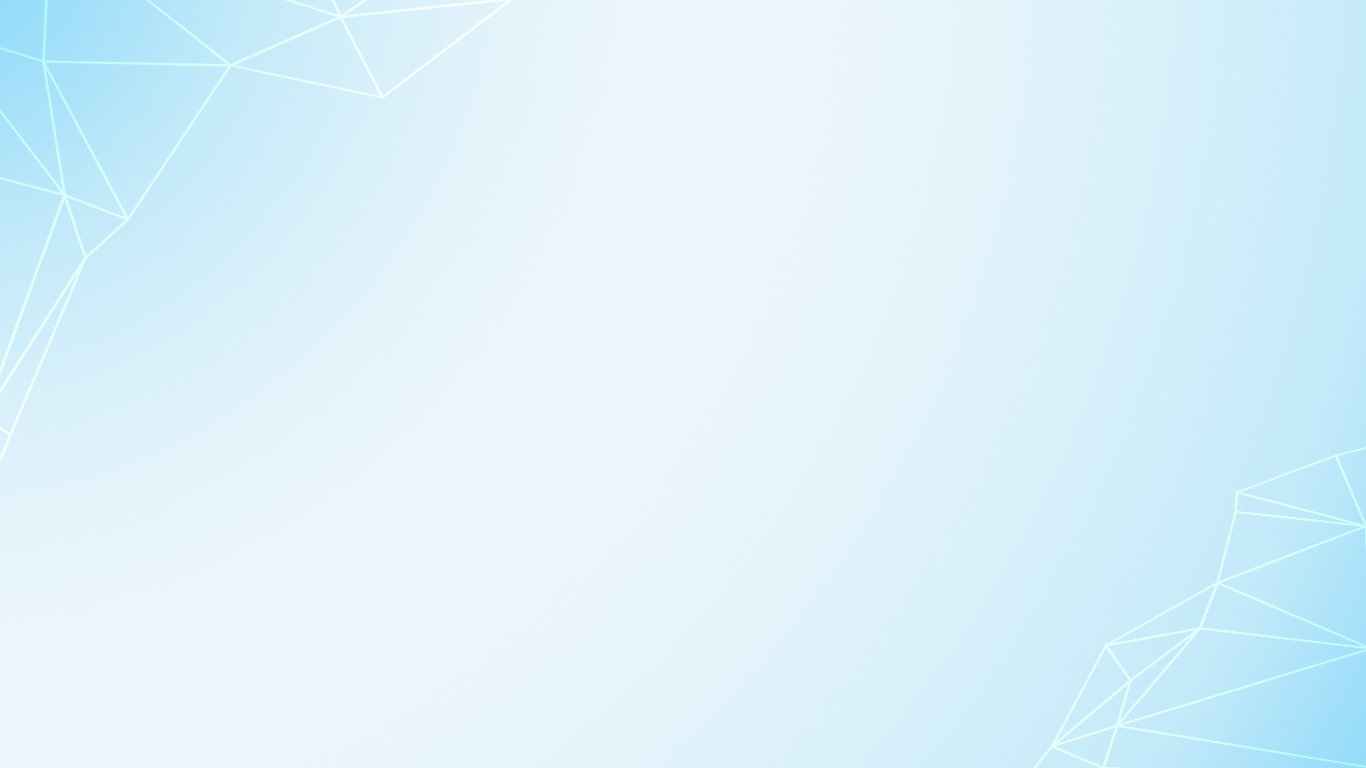 Ясельная группа знаменитая                 матрешка.
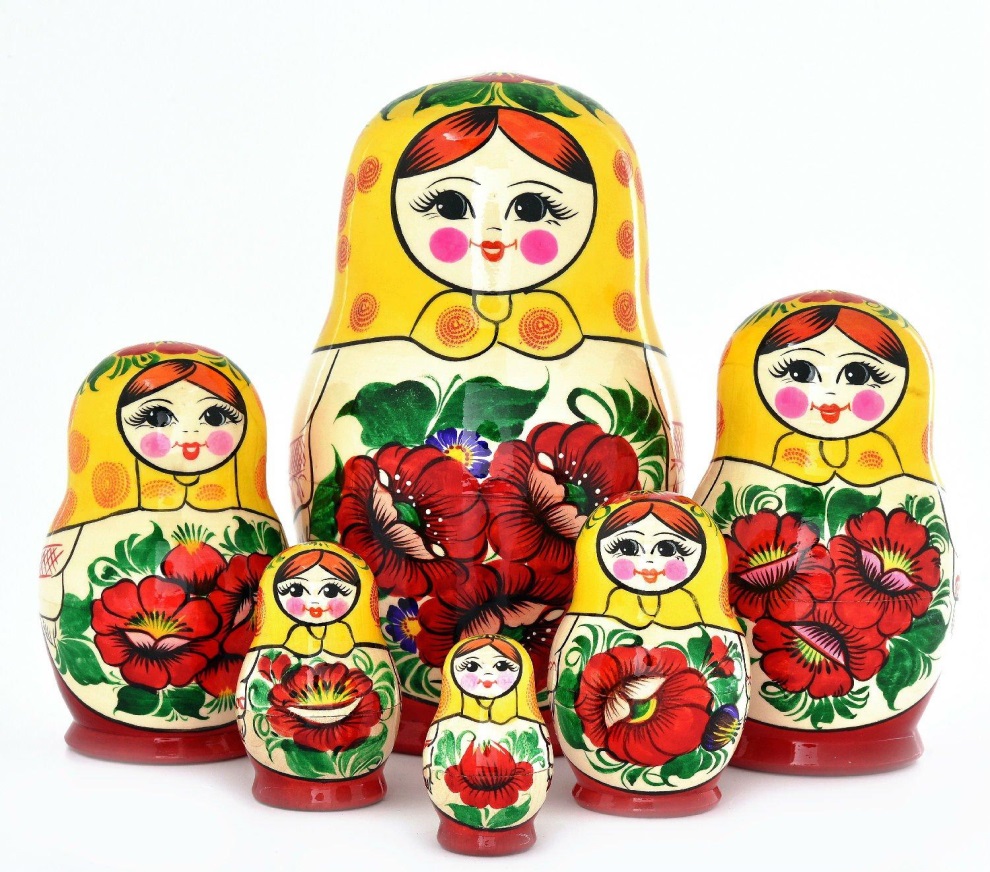 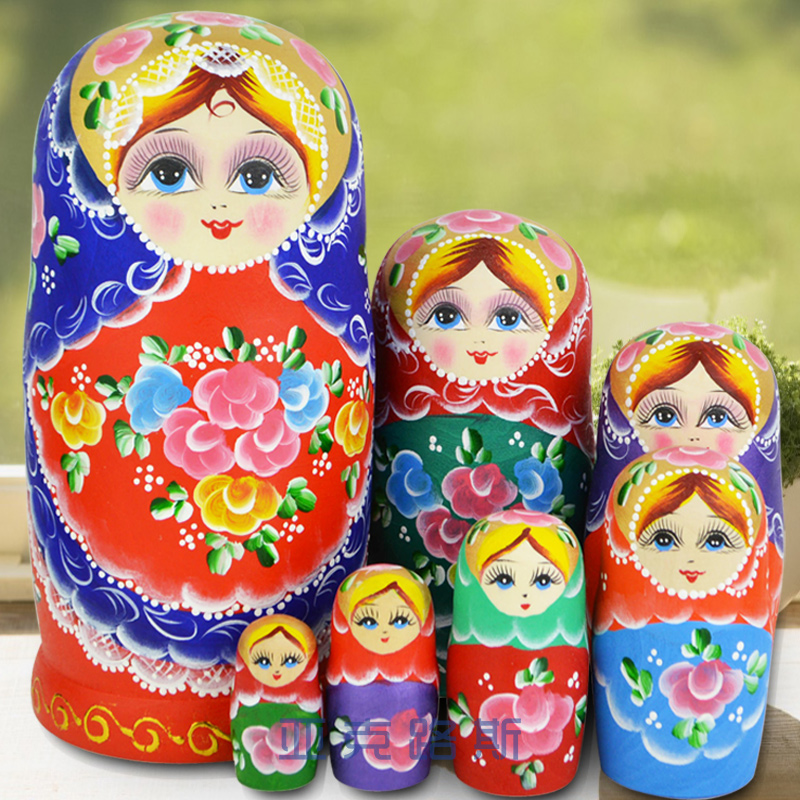 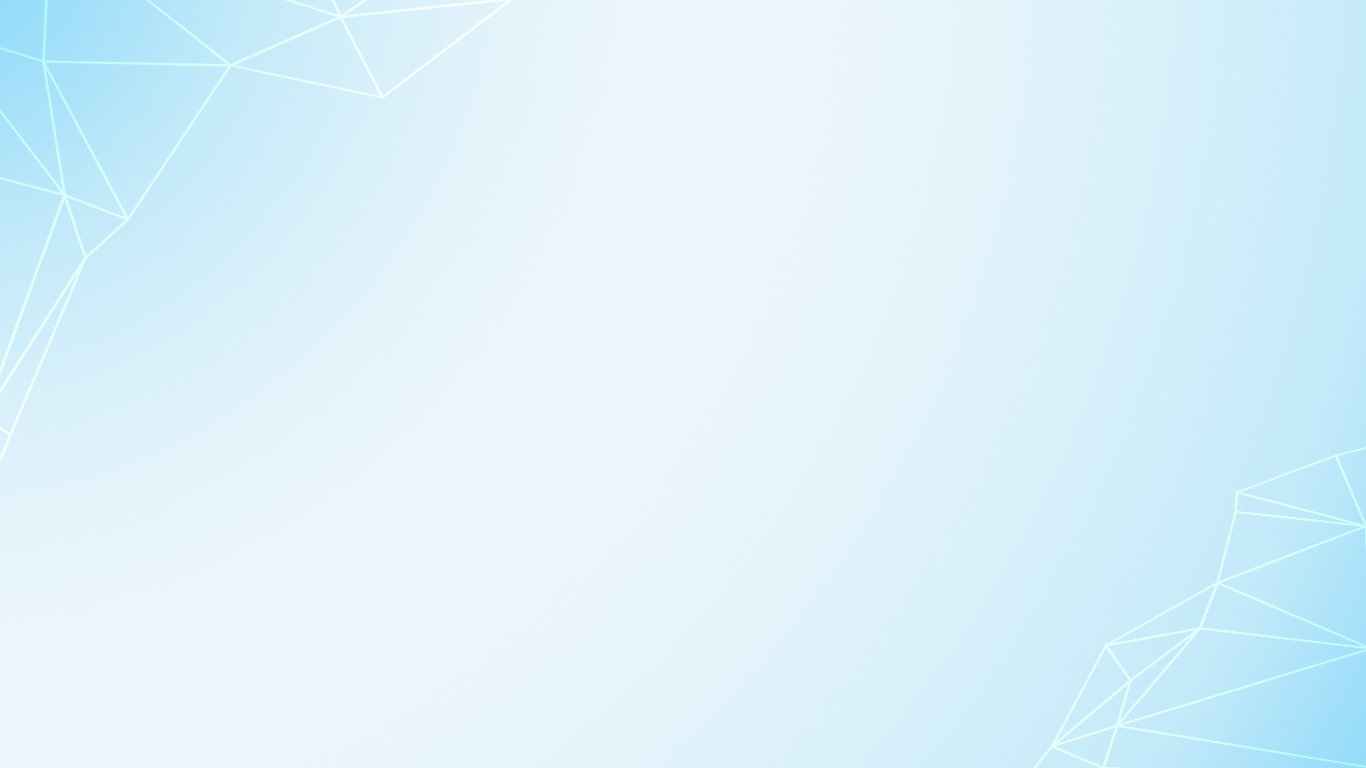 Возраст от 3 до 4 лет дети знакомятся с дымковской росписью.
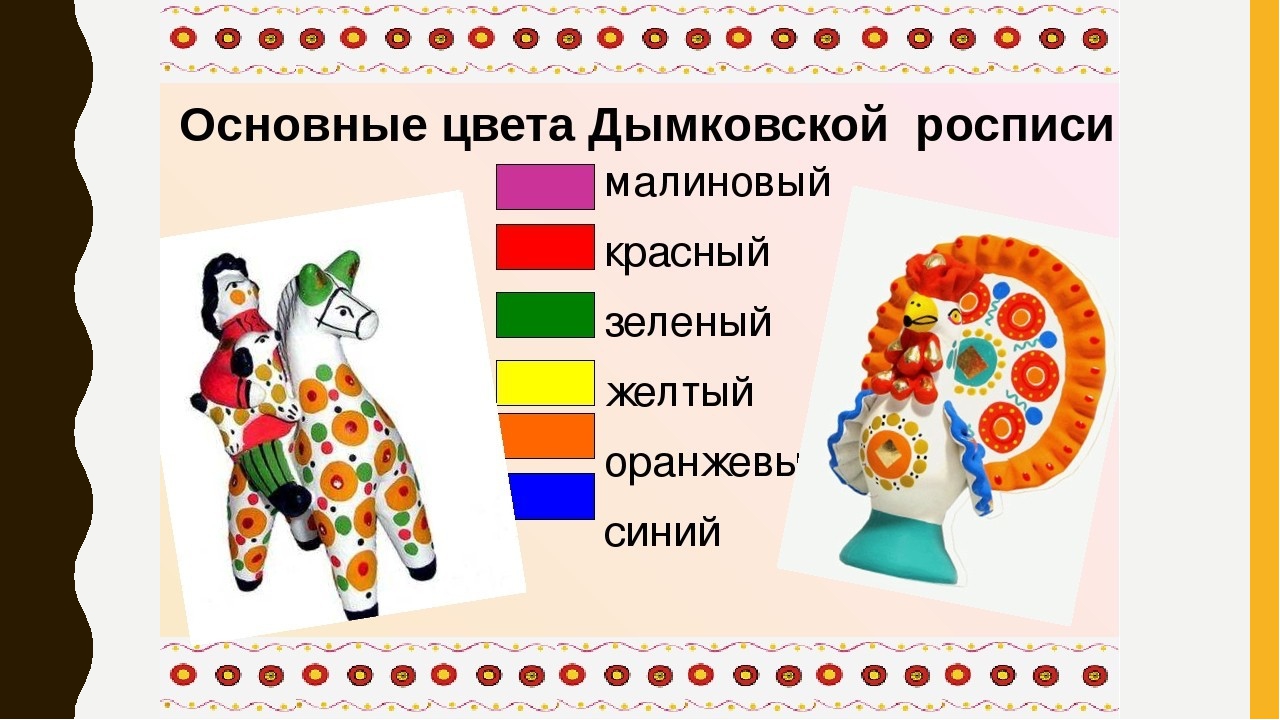 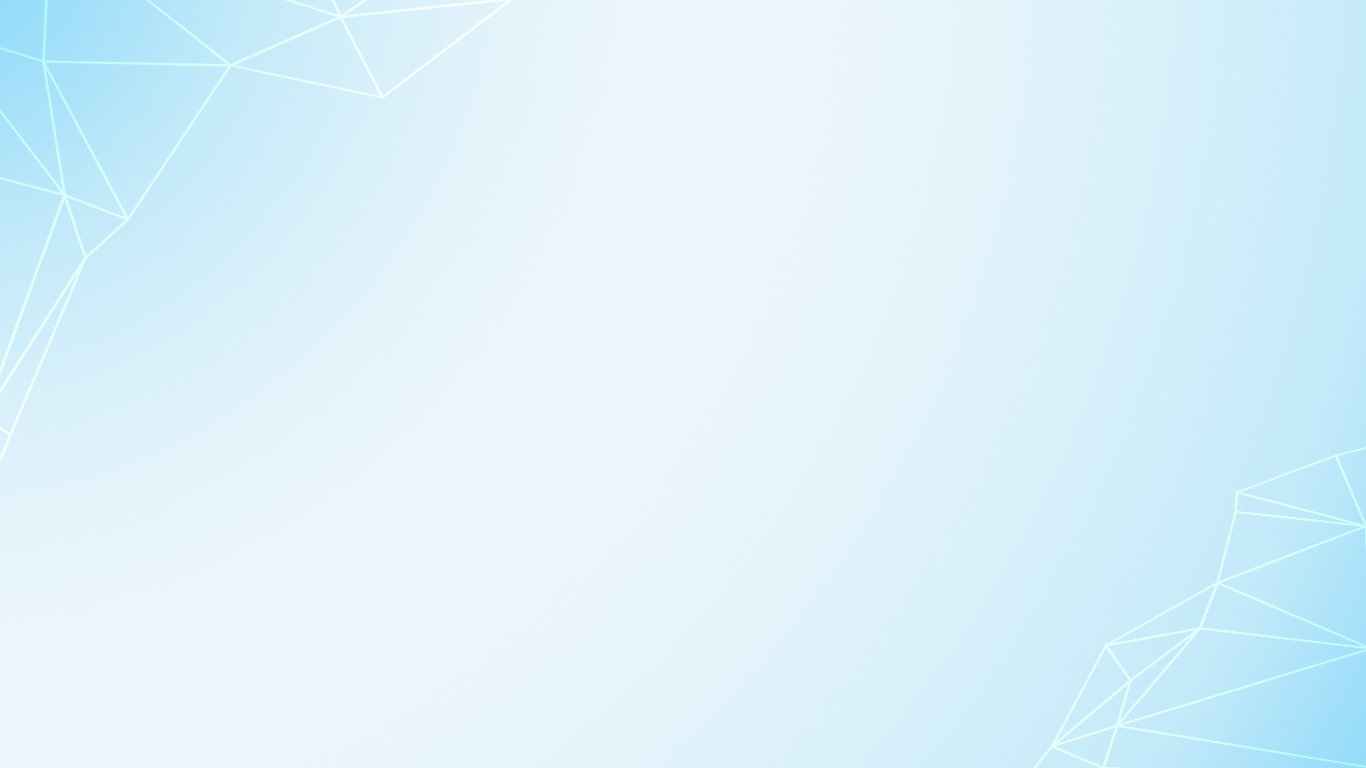 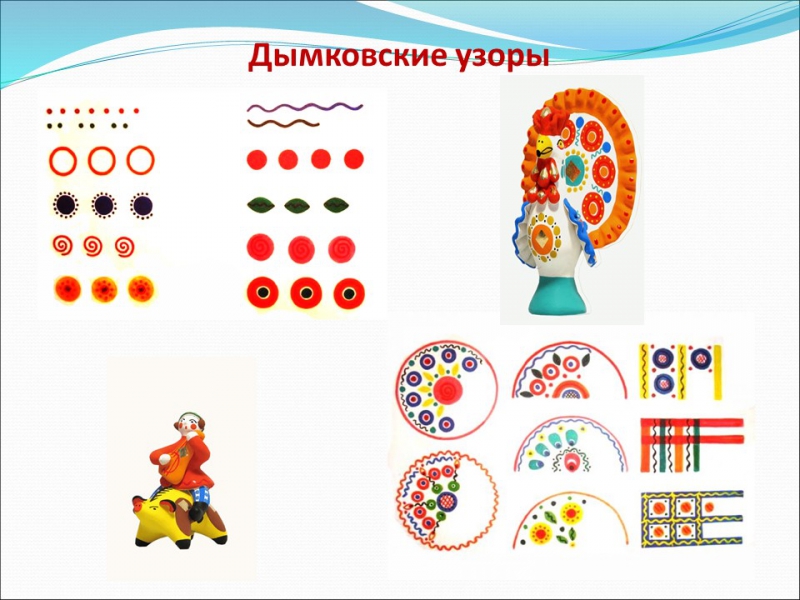 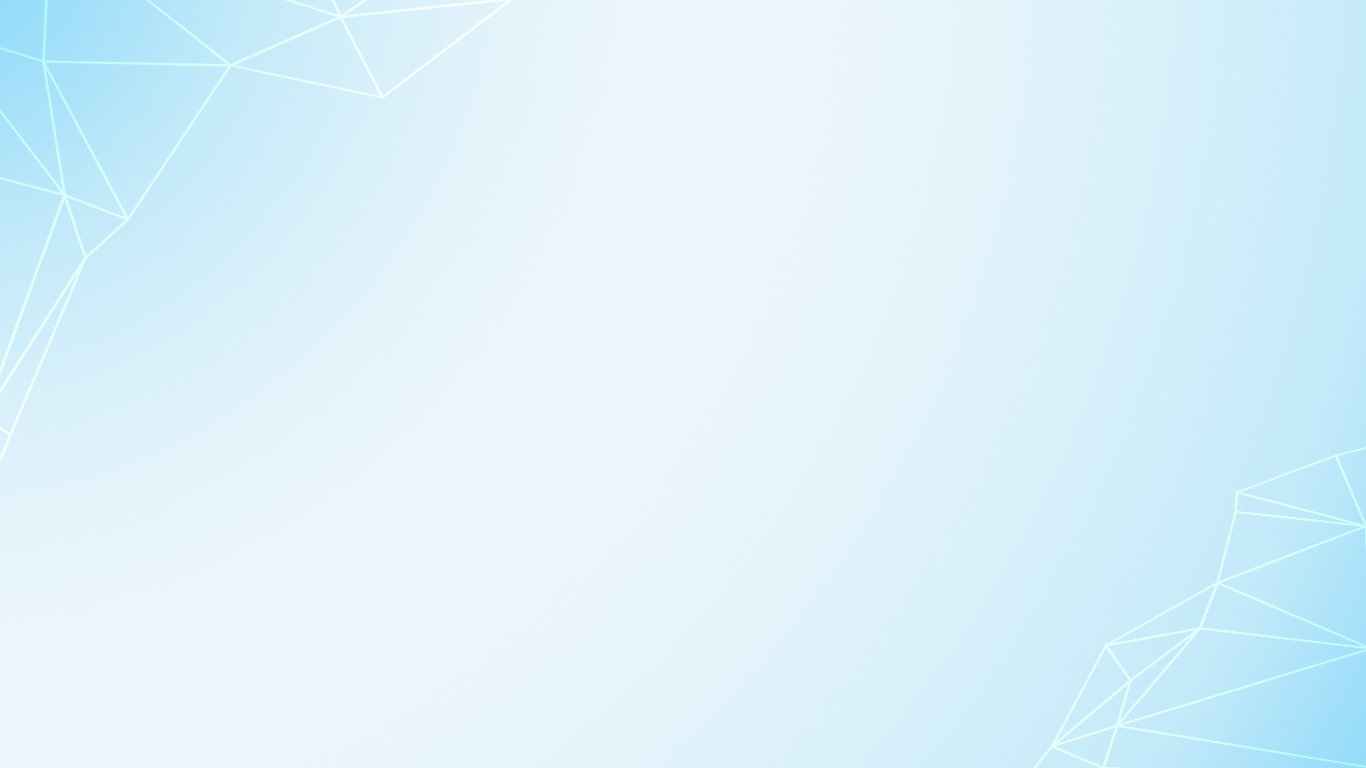 Дети 4-5 лет знакомятся городецкой, 
филимоновской и закрепляют свои знания 
по дымковской росписи.
Филимоновская игрушка
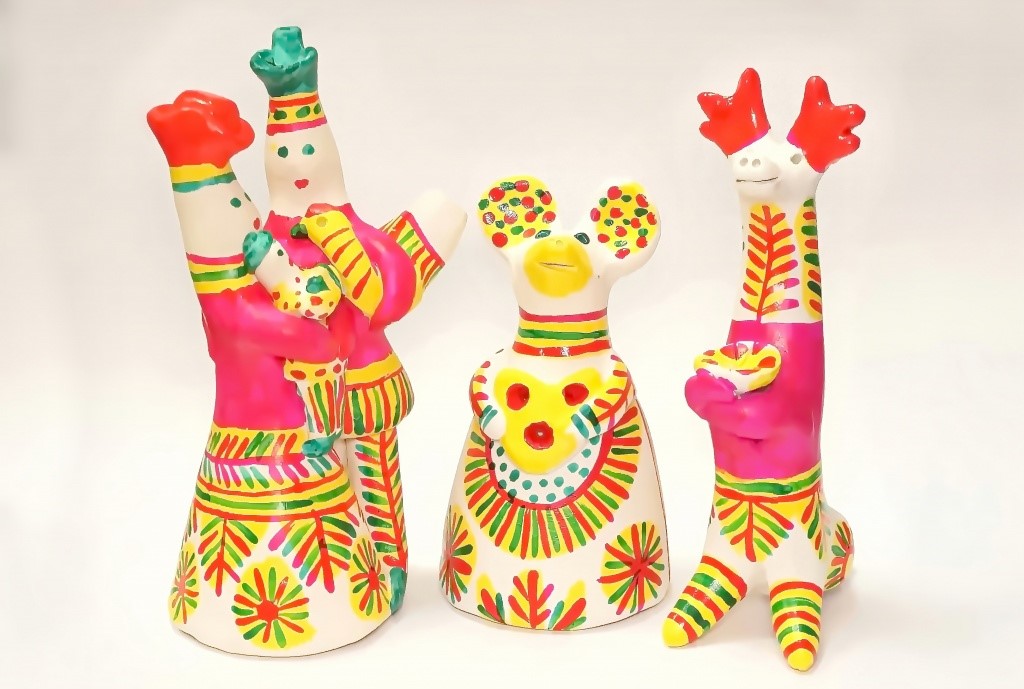 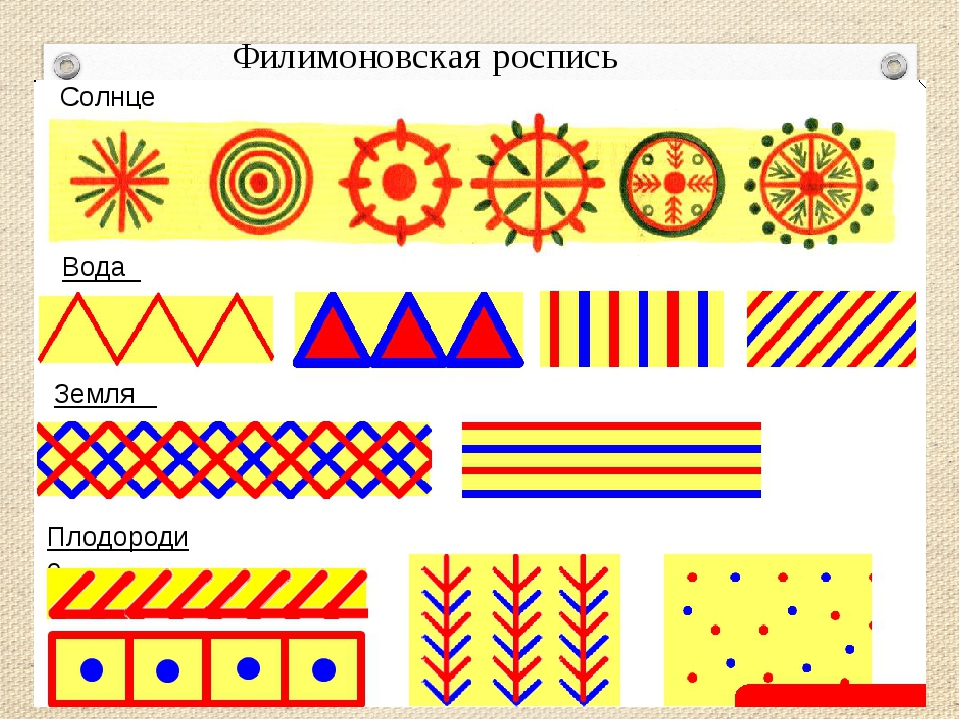 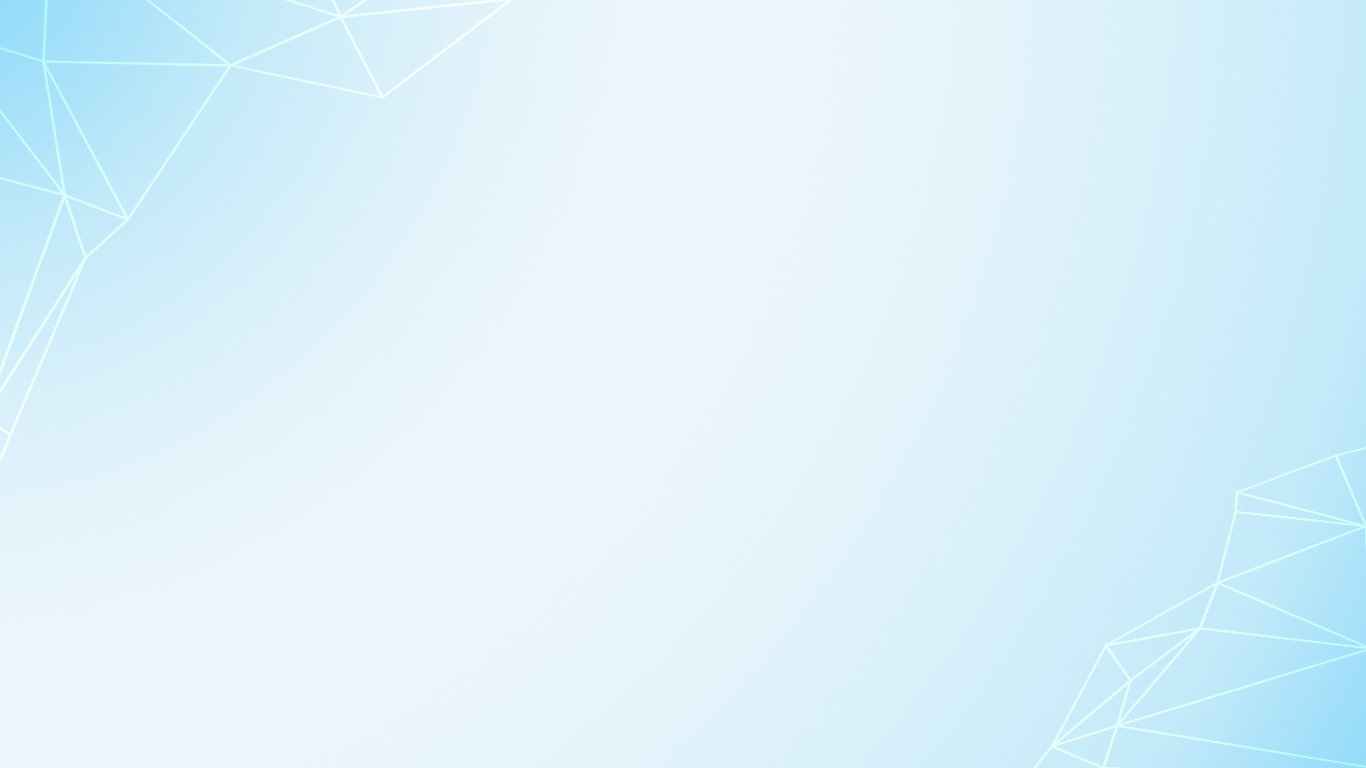 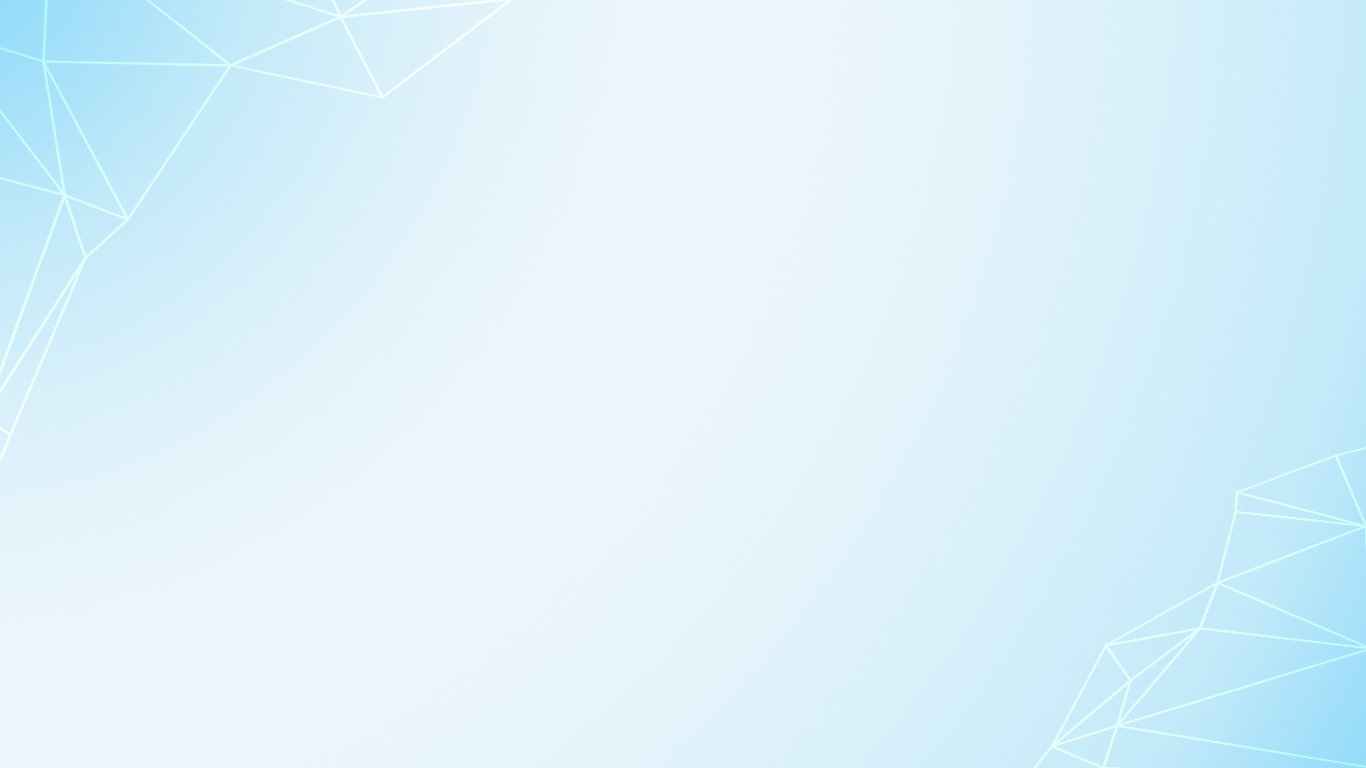 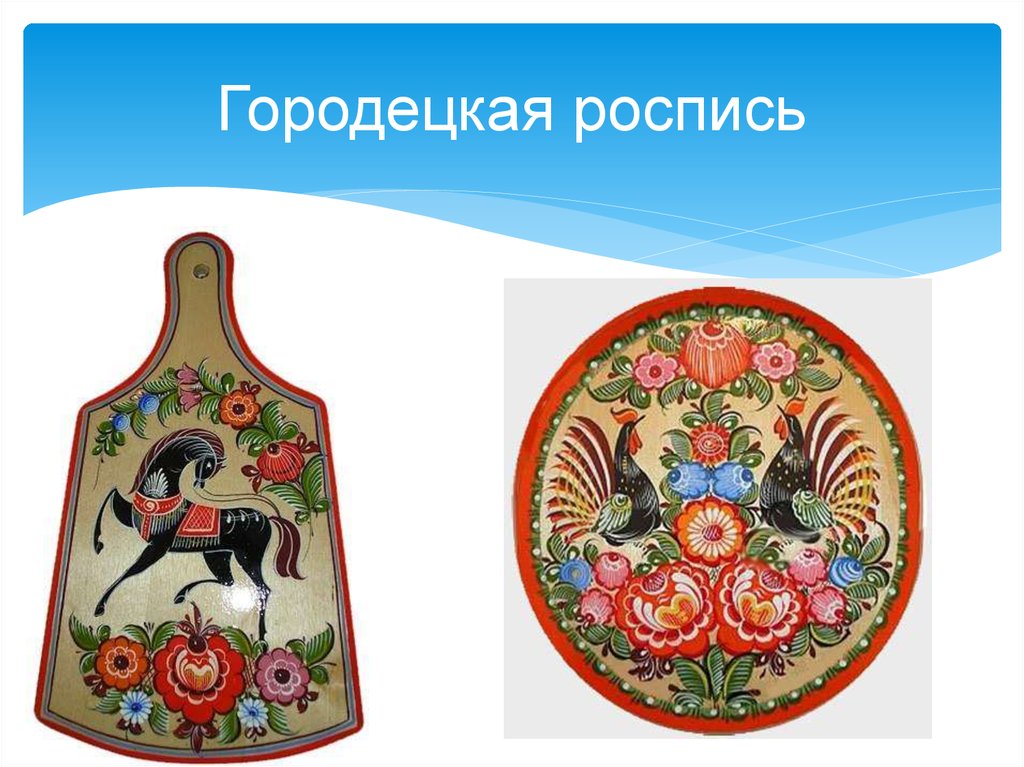 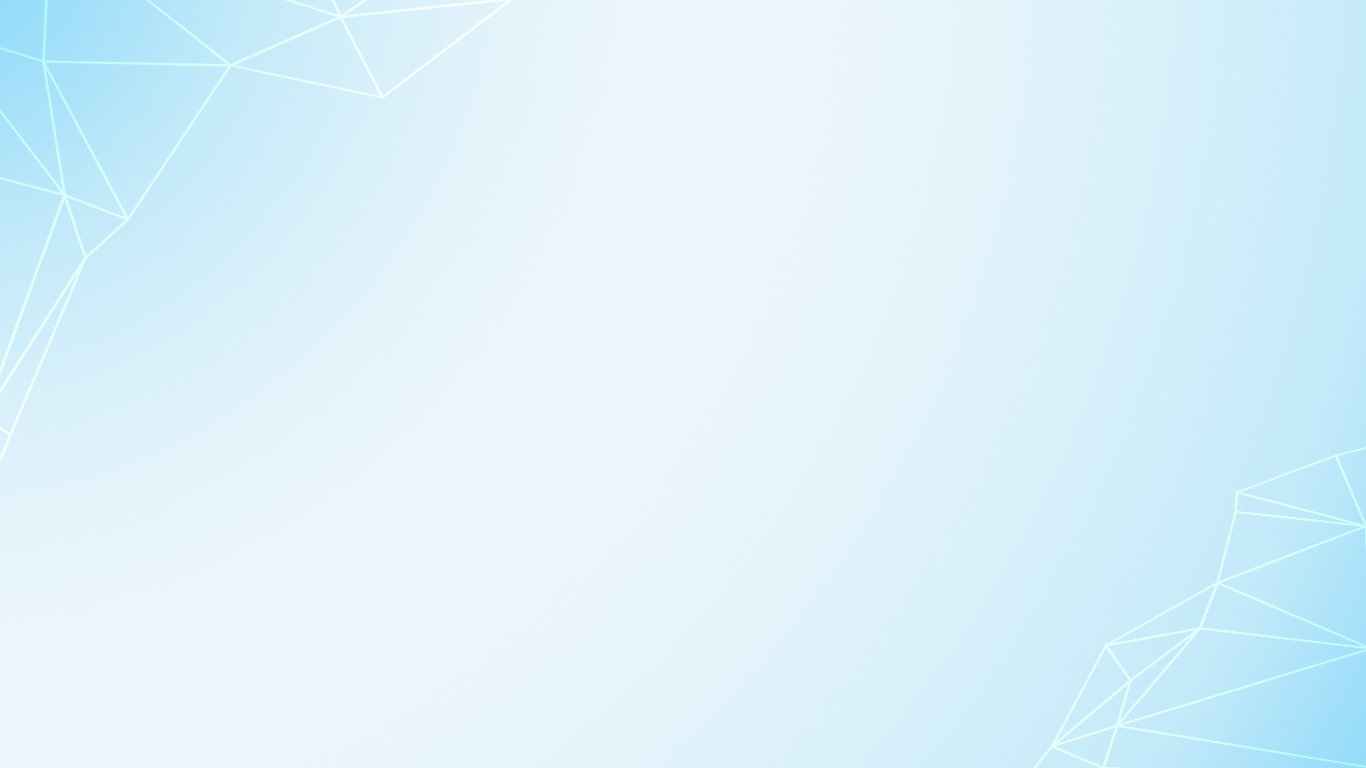 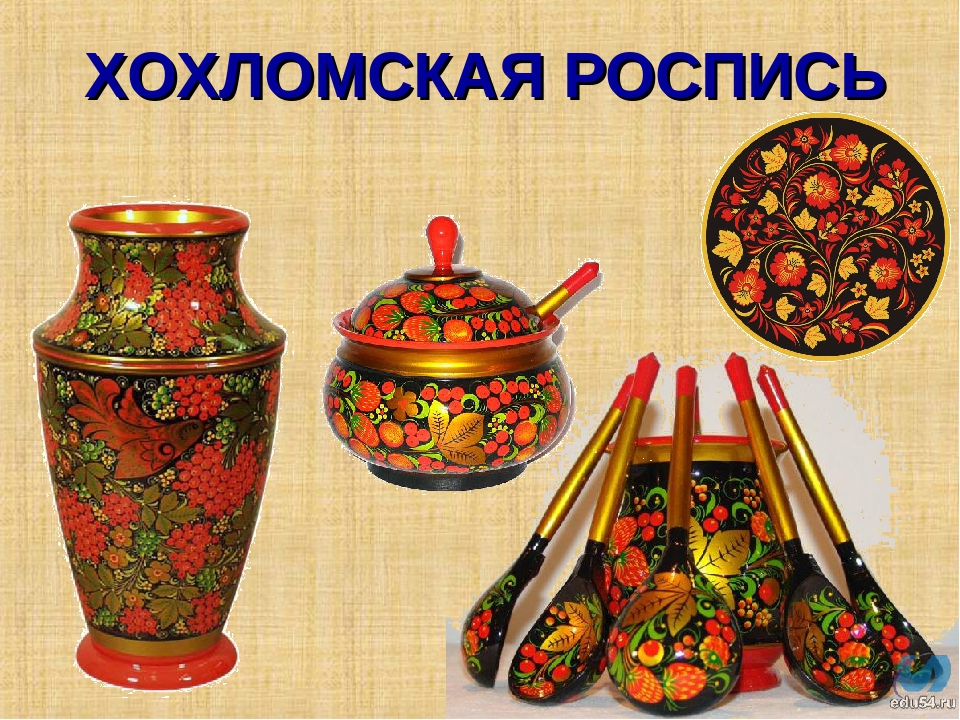 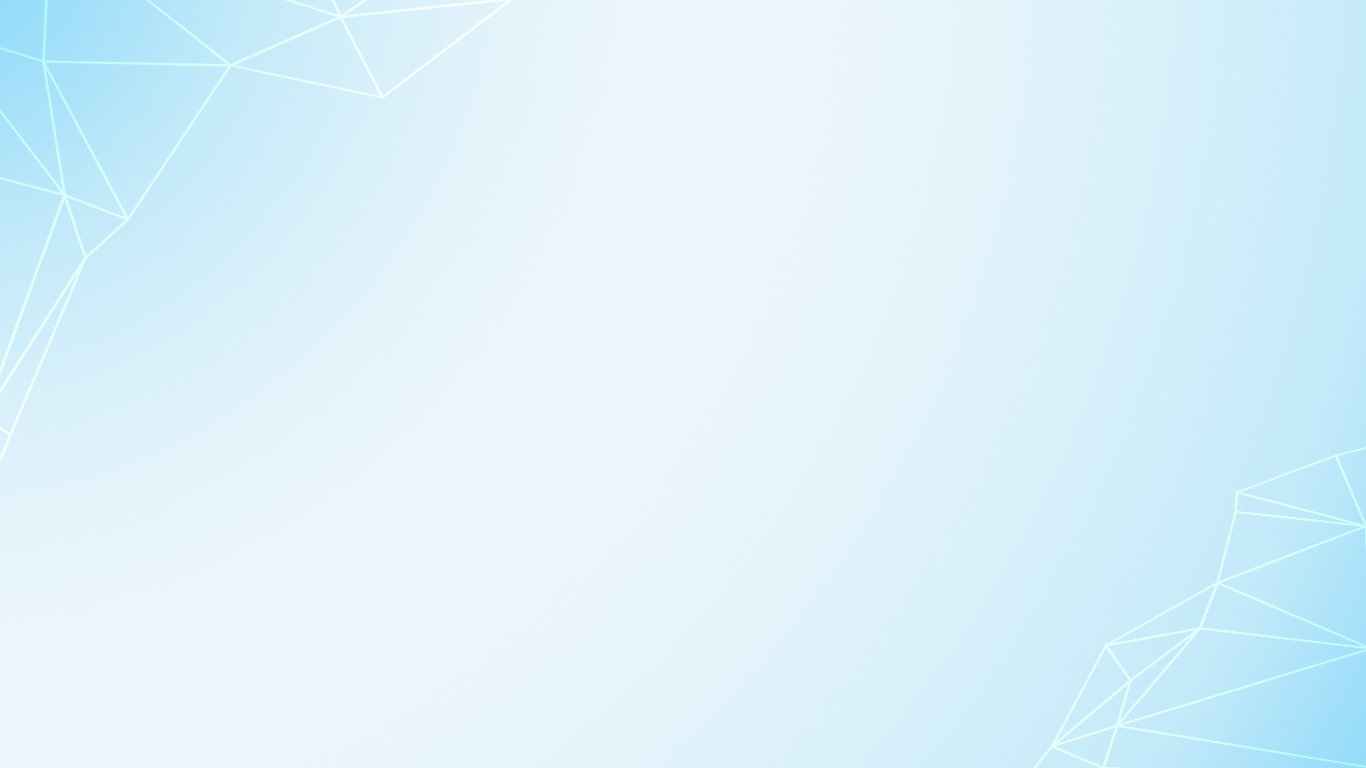 Дети 6-7 лет знакомятся с полхов-майдановской,
гжельской, коргопольской,  богородской росписью, 
а также абашевской игрушкой.
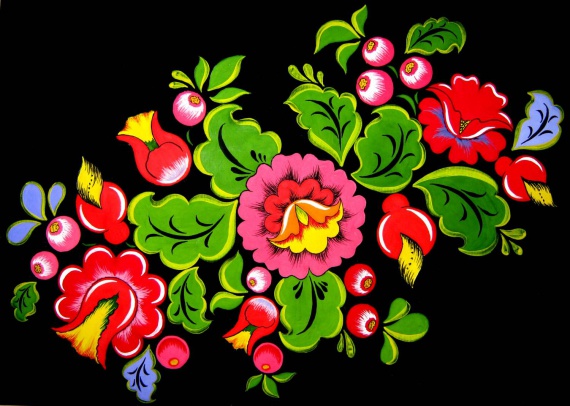 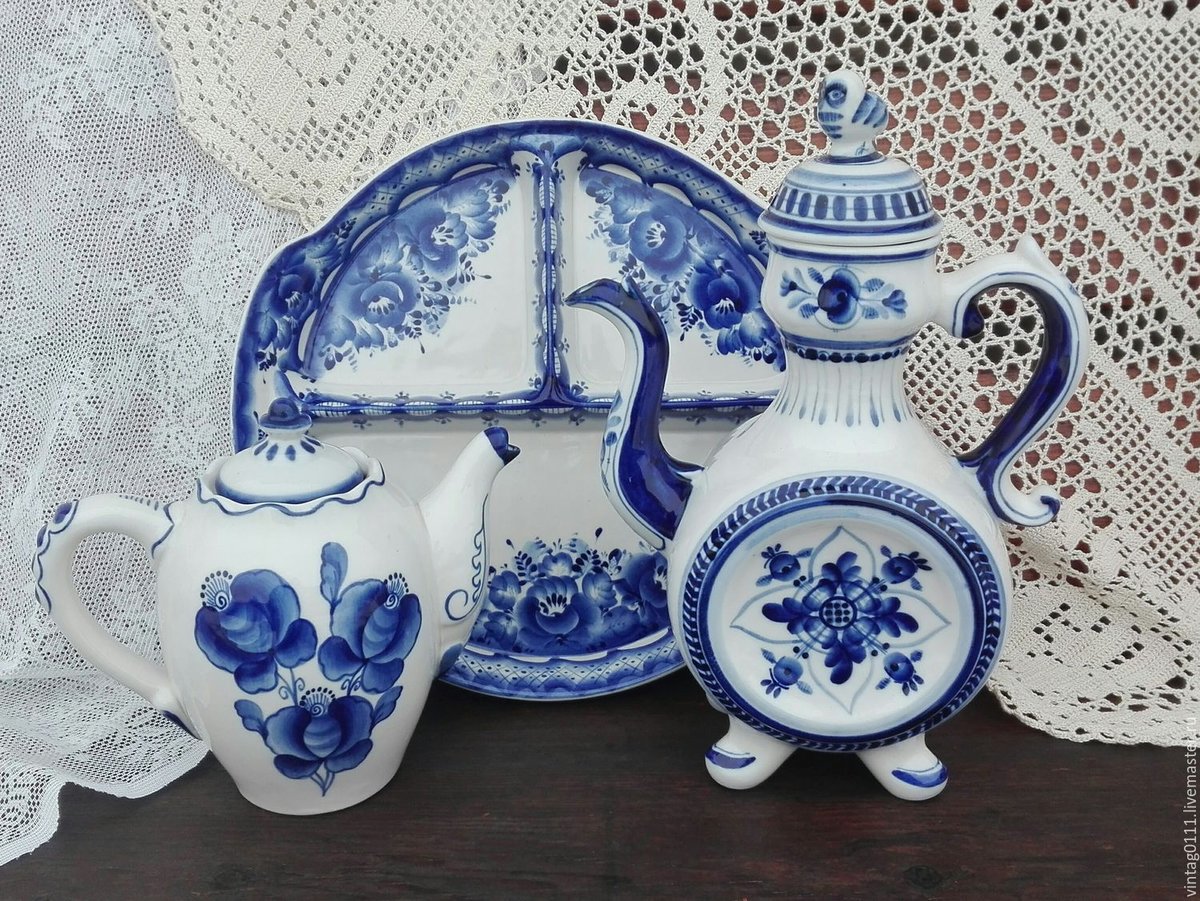 Полхов-майдановская роспись
Гжельская роспись
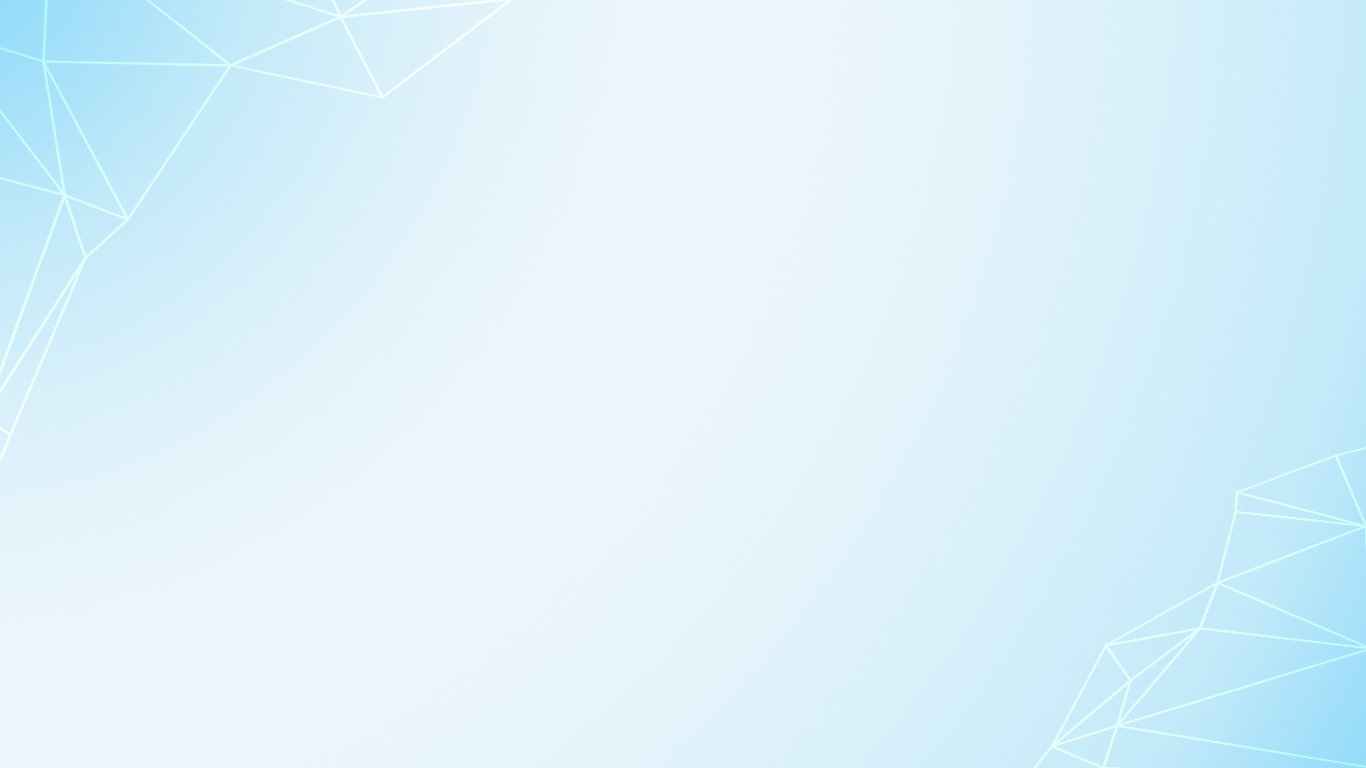 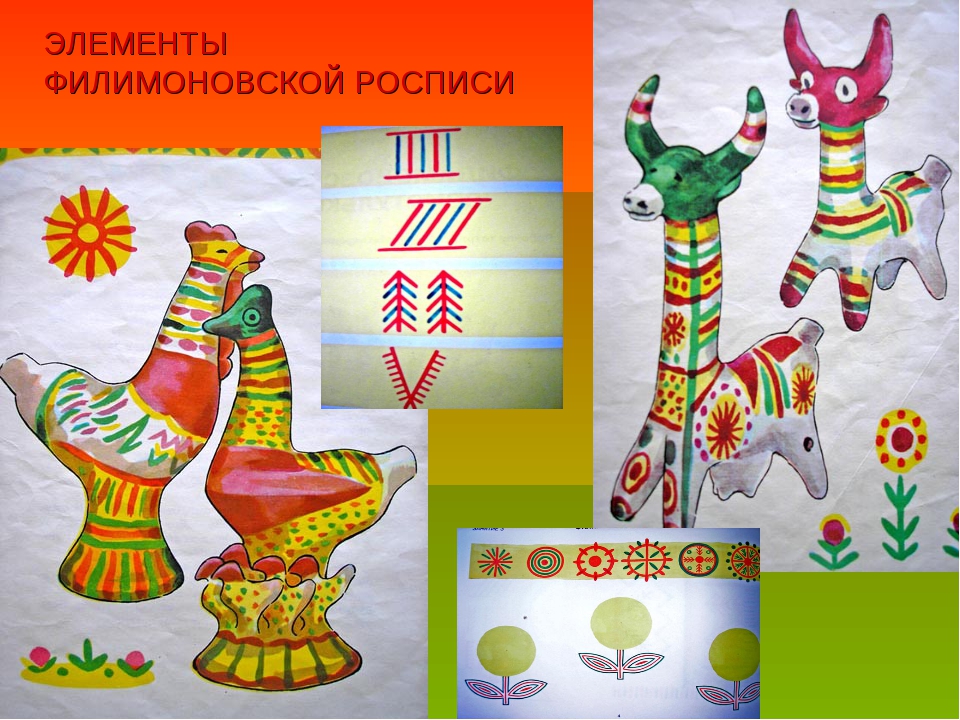 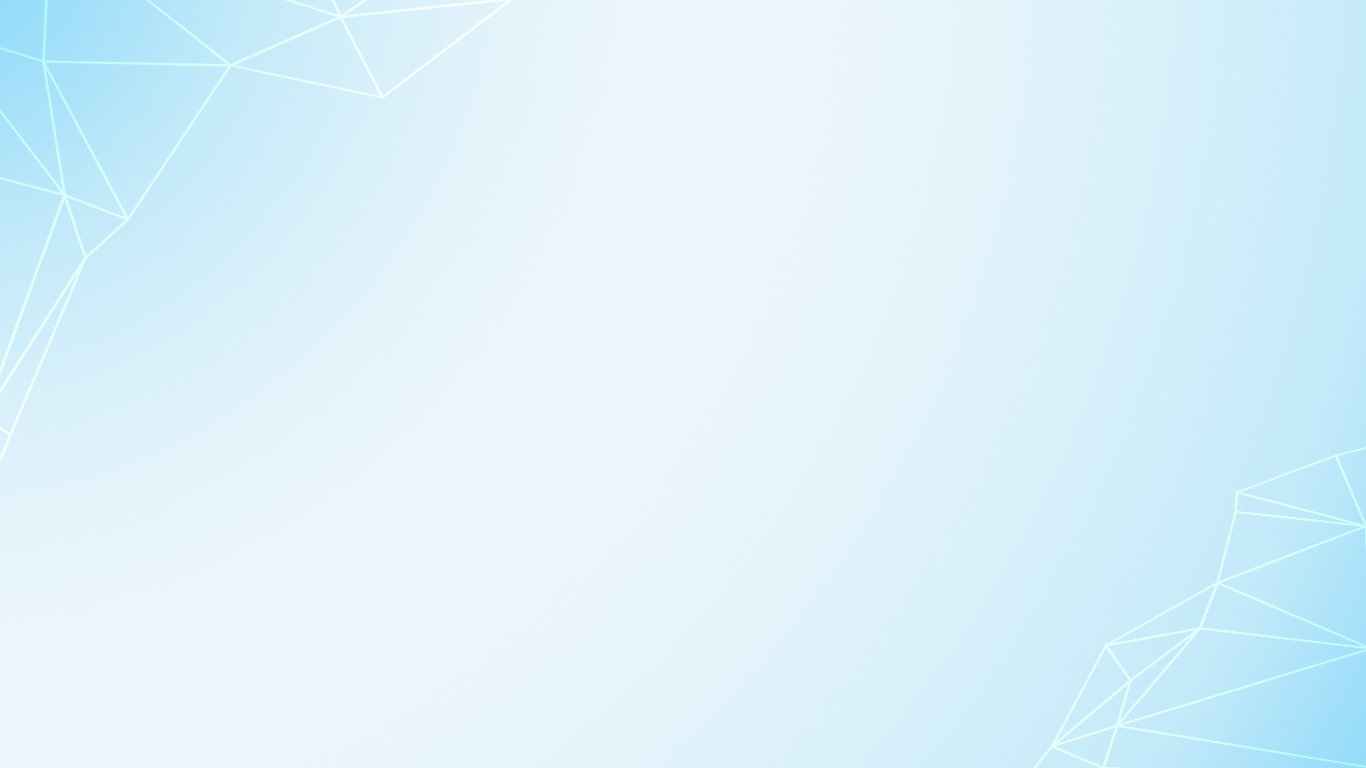 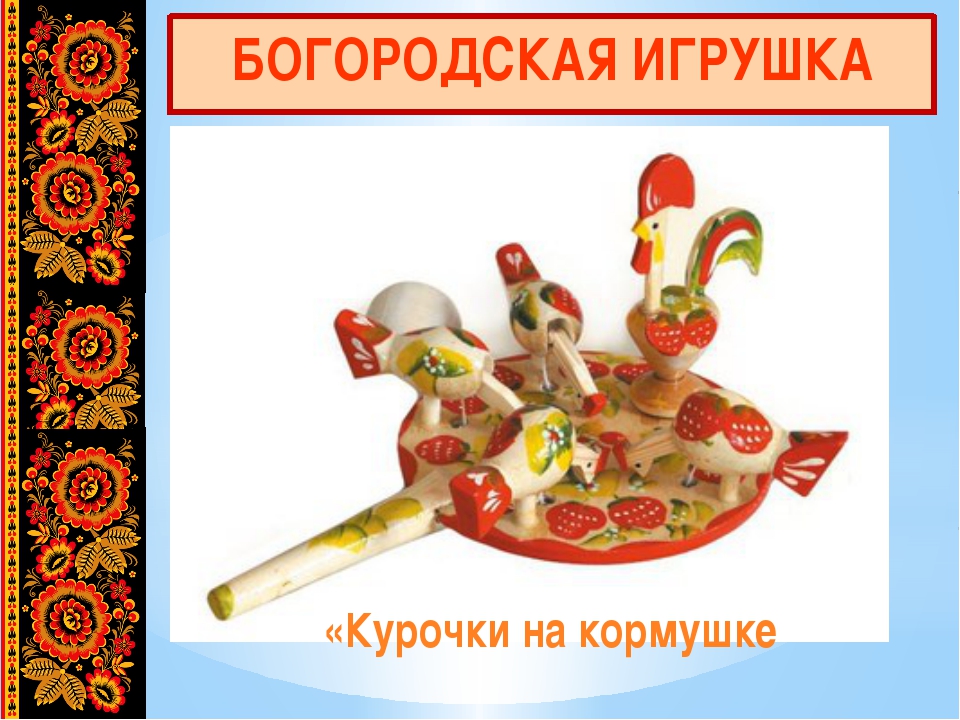 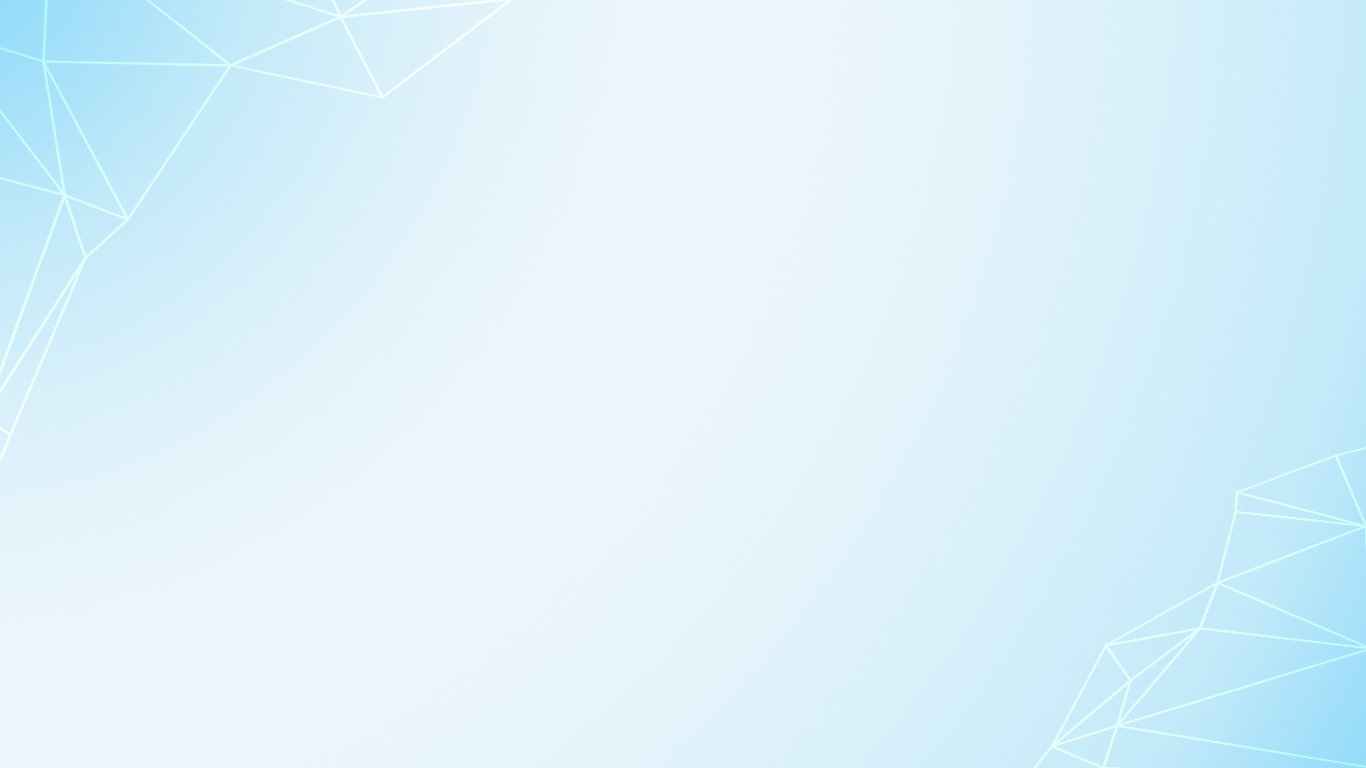 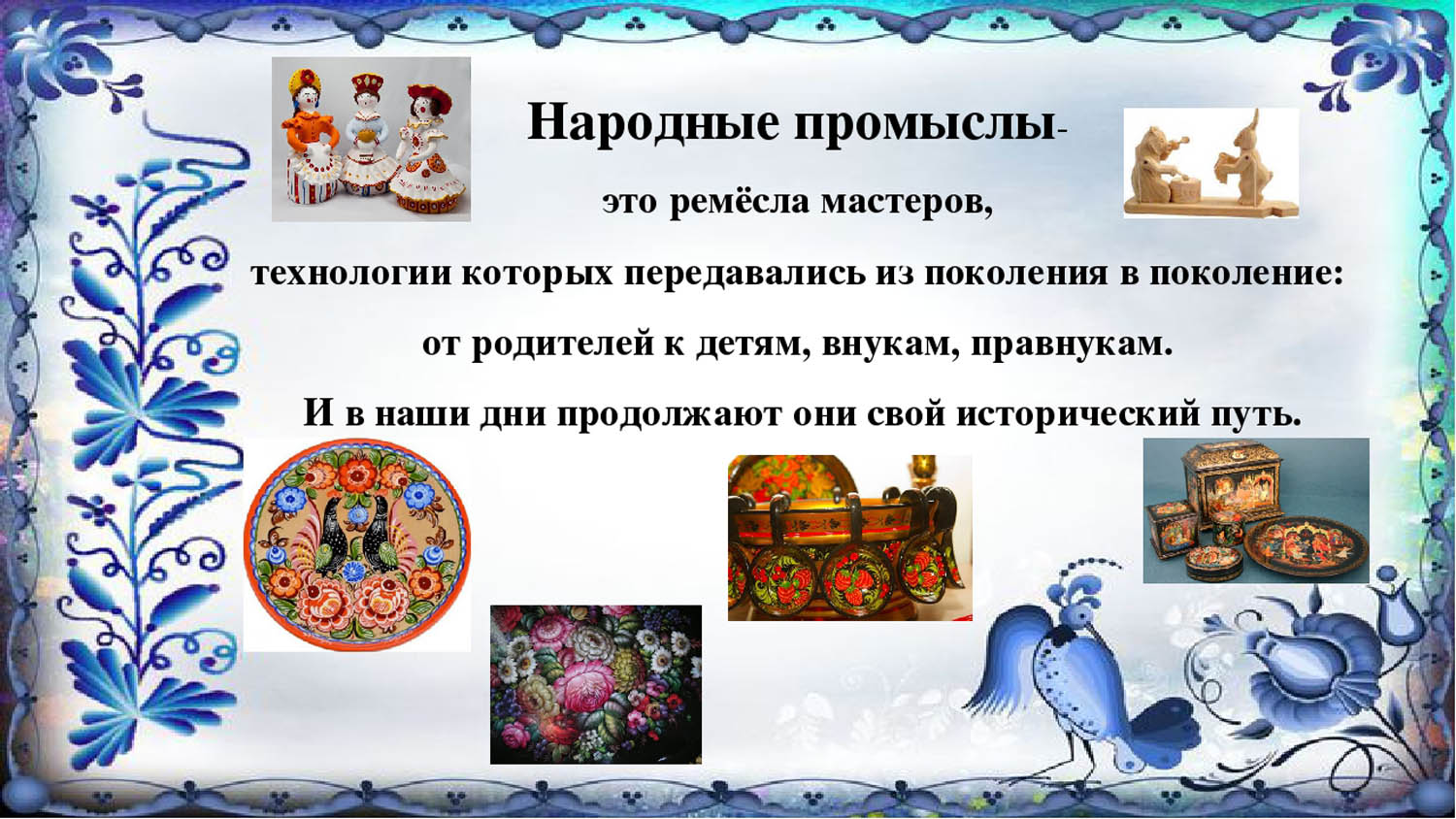 Спасибо за внимание!